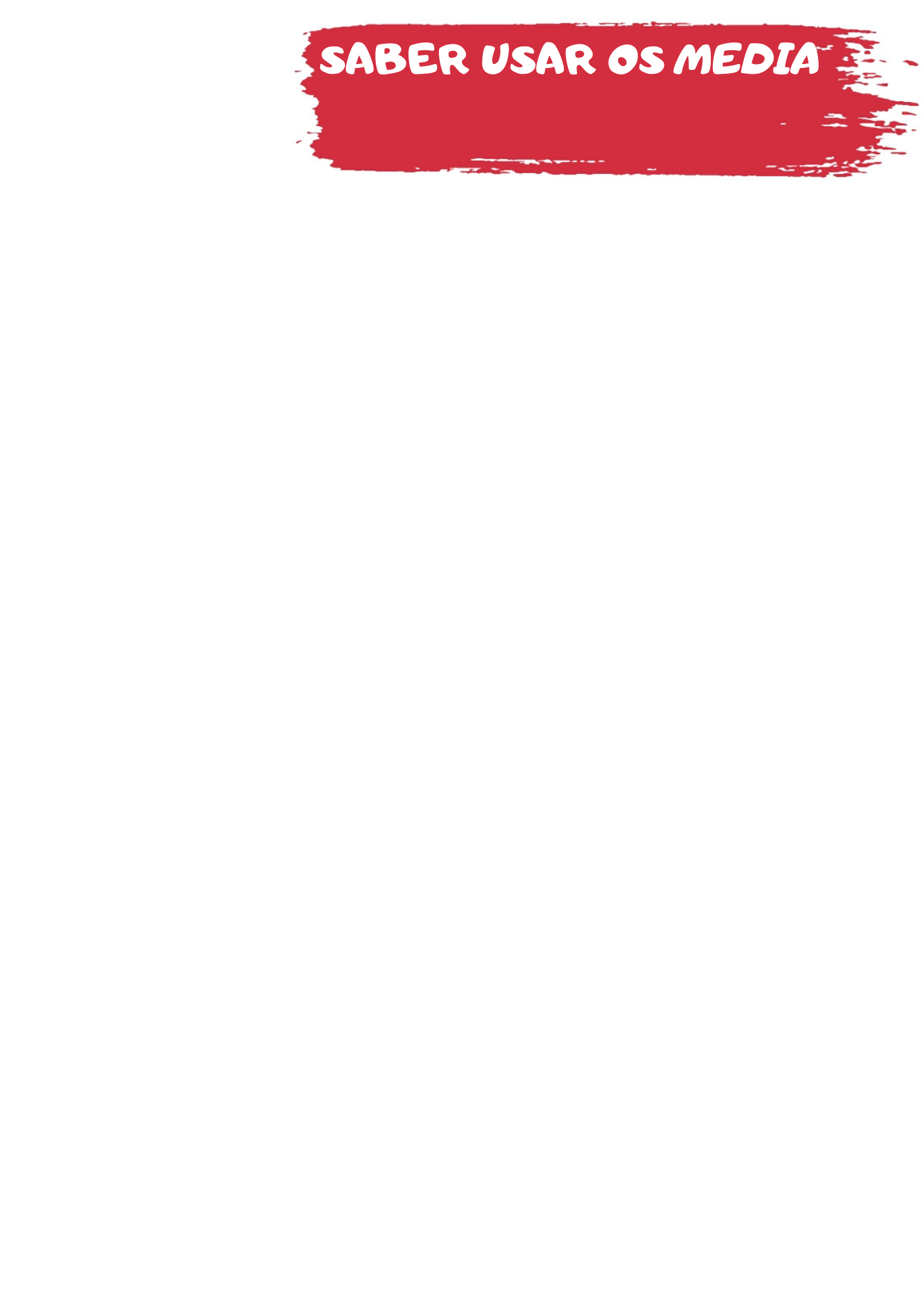 APRENDER COM ABIBLIOTECA ESCOLAR
Recursos de apoio
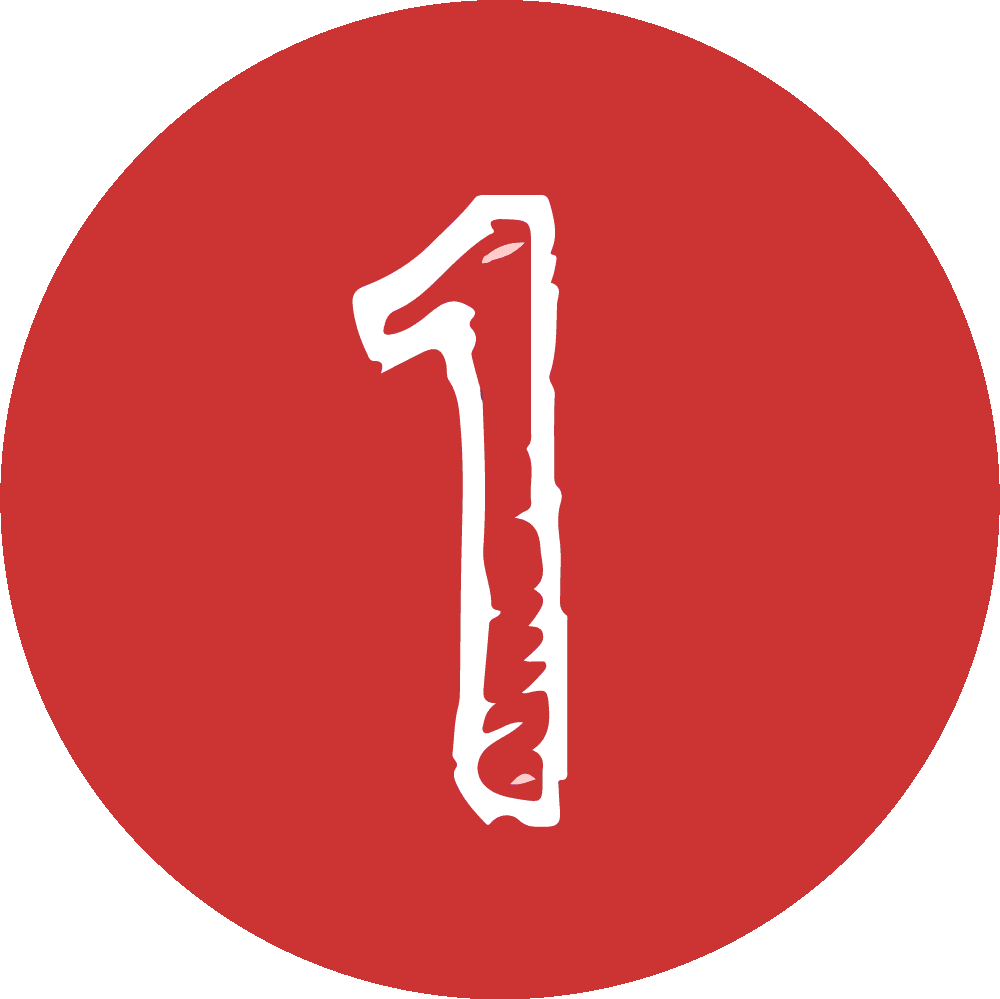 Atividade: As minhas escolhas de media
Análise de escolhas de media
Fonte: My media choices
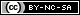 https://www.digitalpassport.org/twalkers.html  | Rede de Bibliotecas Escolares (Aprender com a Biblioteca Escolar – Saber usar os media)
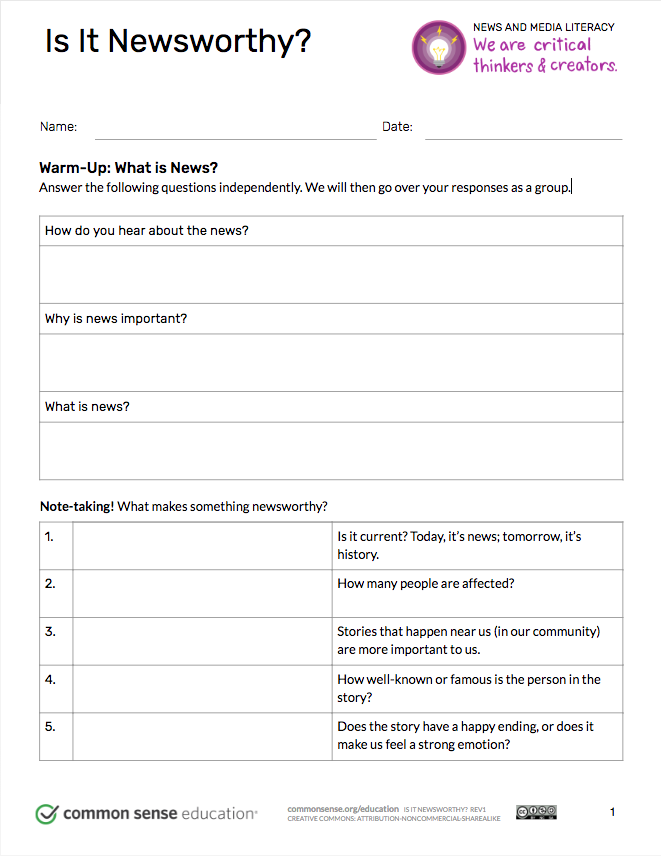 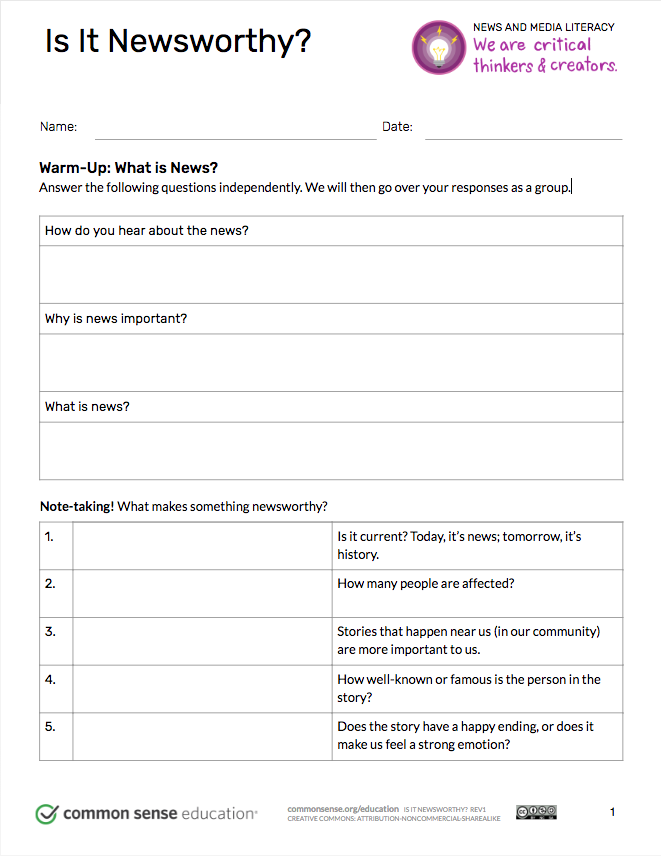 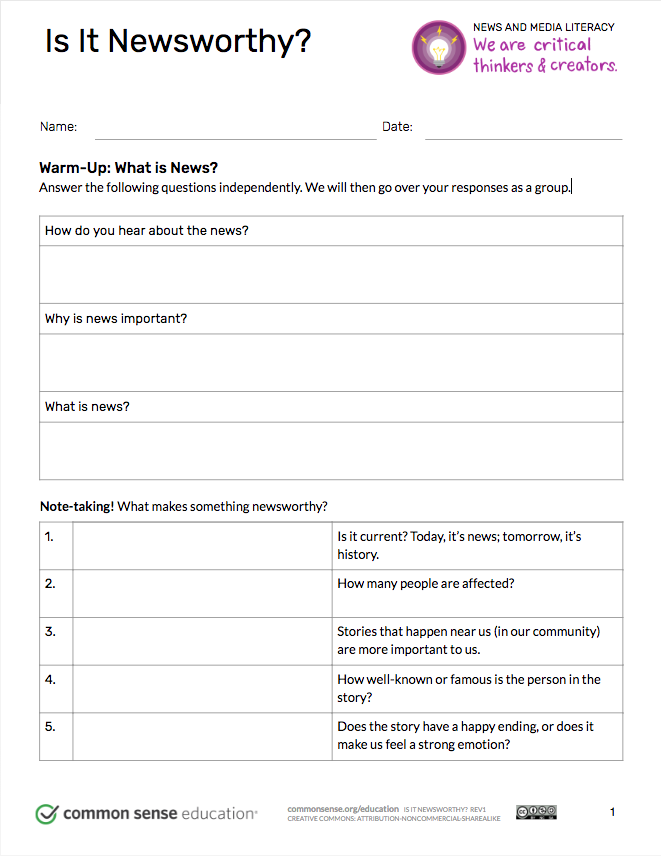 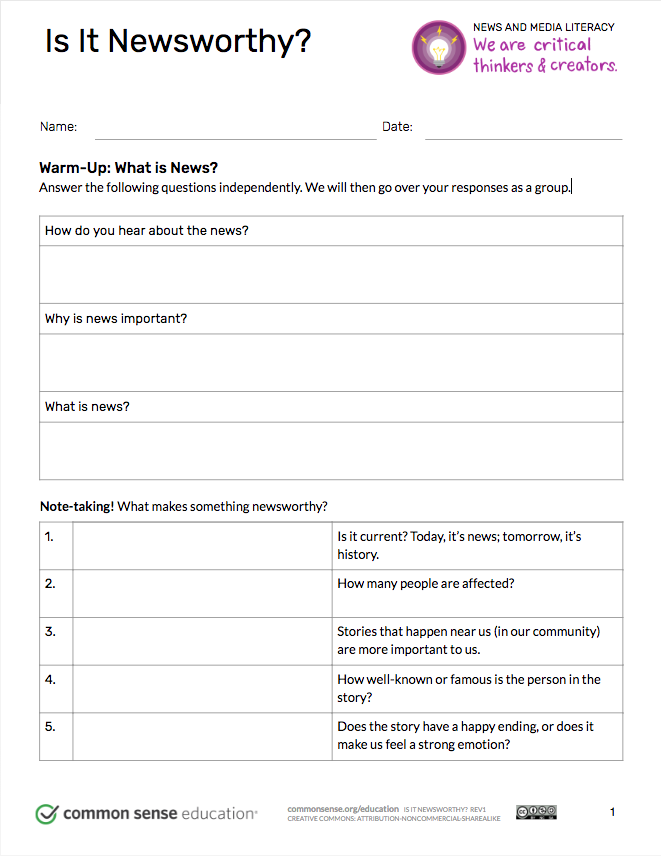 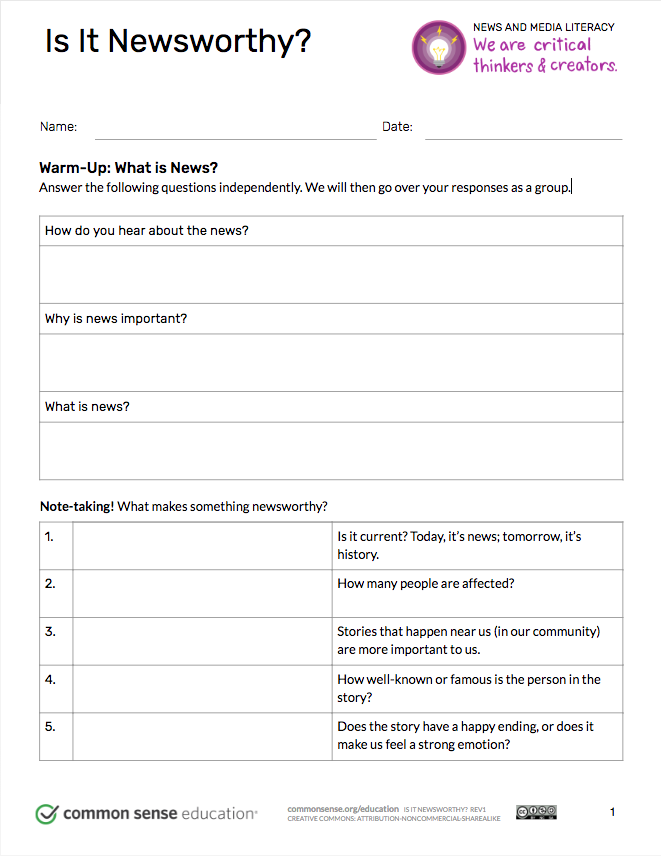 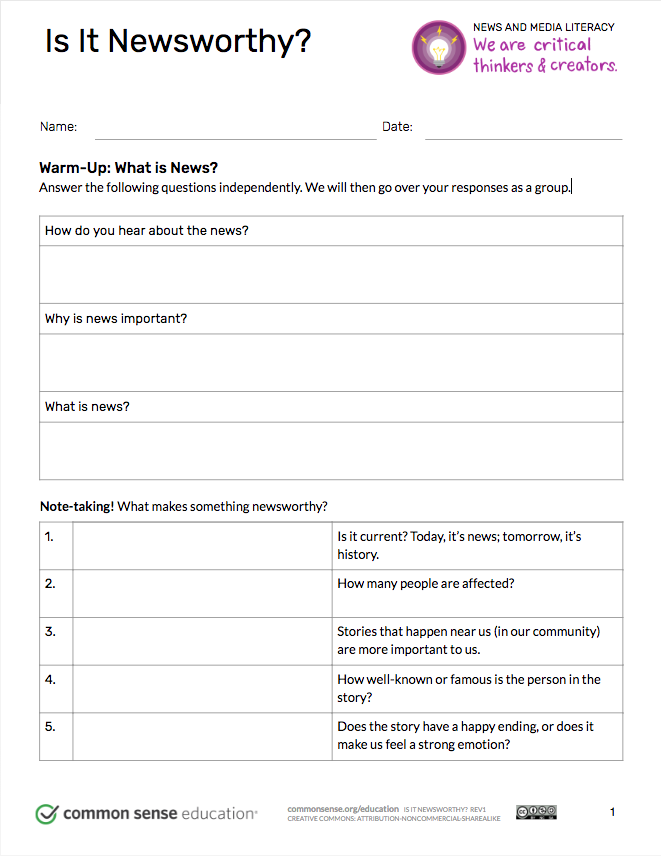